[Speaker Notes: Because we build our courses in such a way that learners can retain a copy of the slides, or video, we balance test copyrighted materials. Please help by ensuring your use of material was lawfully obtained.]
Faculty Presenters
Flavia Indrio, MD
Michael J. Wilsey, MD
Professor of Pediatrics
University of Salento
Lecce, Italy
Pediatric Gastroenterologist
Clinical Professor of Pediatrics
University South Florida	College of Medicine
Vice Chair Pediatric Gastroenterology
John Hopkins All Children’s Hospital
St. Petersburg, Florida
Faculty Disclosures
Learning Objectives
Recognize the role of gut immaturity and microbial dysbiosis in symptoms of infantile colic
Apply available clinical strategies for managing excessive crying and colic
Demonstrate readiness to speak with parents and families about the psychological impact of colic
Newborn Infant Crying and Fussing: What Is Normal vs Abnormal?
Defining Excessive Infant Crying
Physiologic Crying[1]
Excessive Crying[1],[2]
Functional GI Disorder (Infant Colic)
Organic Etiology
Typical qualities:
Peak pattern (increases until ~2 months of age)
Unexpected bouts
Resistance to soothing
Pain-like facial appearance
Long periods of crying
Evening clustering
(eg, due to hunger, illness, or other identifiable cause)
ROME IV Clinical Criteria:[2]
Infant aged <5 months at start and stop of symptoms
Caregiver report of recurrent, prolonged periods of crying, fussing, or irritability without apparent cause and not preventable or resolvable by caregiver[a]
No signs of failure to thrive, fever, or illness in the infant
Note: any amount of crying that concerns caregivers may be considered “excessive” from a qualitative perspective.
GI, gastrointestinal.
The Rome IV criteria characterize “fussing” as “intermittent distressed vocalization” and “not quite crying but not awake and content either.” Because infants may fluctuate between crying and fussing, these signs may not be distinguishable in clinical practice.
[1]. Grover G. In: Berkowitz CD (ed). Berkowitz’s Pediatrics. 6th ed. American Academy of Pediatrics; 2021. [2]. Benninga MA et al. Gastroenterology. 2016;150(6):1443-1455.
Effects of Excessive Infant Crying on Caregivers and Families
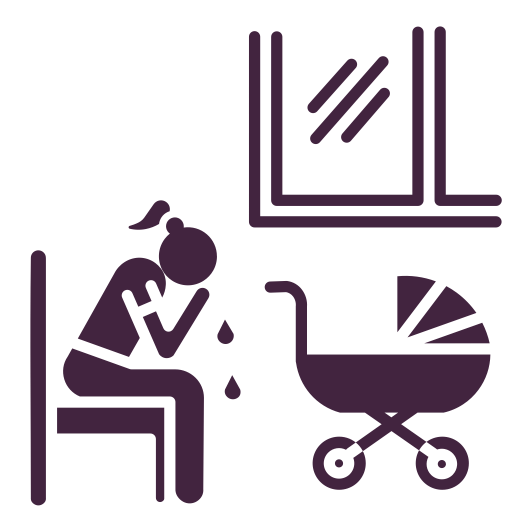 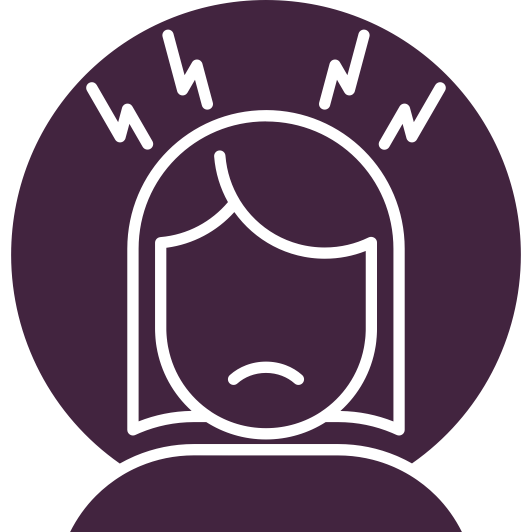 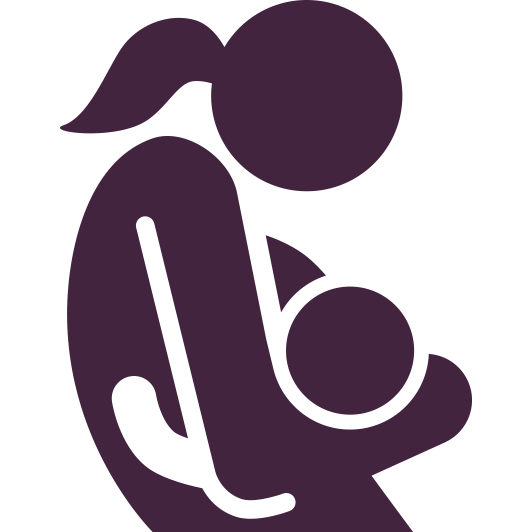 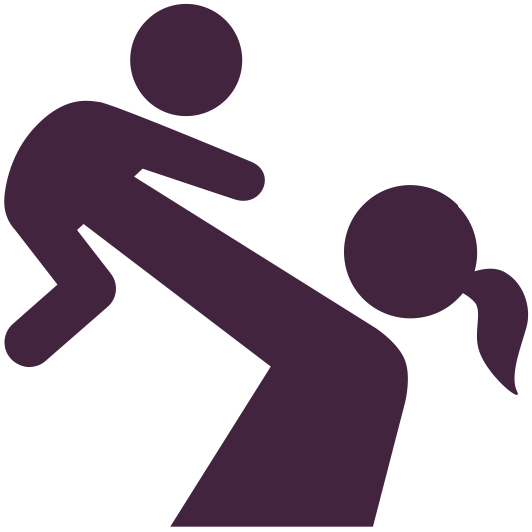 Increased risk of postpartum depression[1],[2]
Increased anxietyand distress[1]
Decreased breastfeeding duration[3]
Decreased mother-infant bonding[4]
[1]. Türkmen H et al. Midwifery. 2022;110:103339. [2]. Radesky JS et al. Pediatrics. 2013;131(6):e1857-e1864. [3]. Howard CR et al. Breastfeed Med. 2006;1(3):146-155. [4]. Kinsey CB et al. Midwifery. 2014;30(5):e188-e194.
Long-Term Outcomes Associated With Excessive Crying
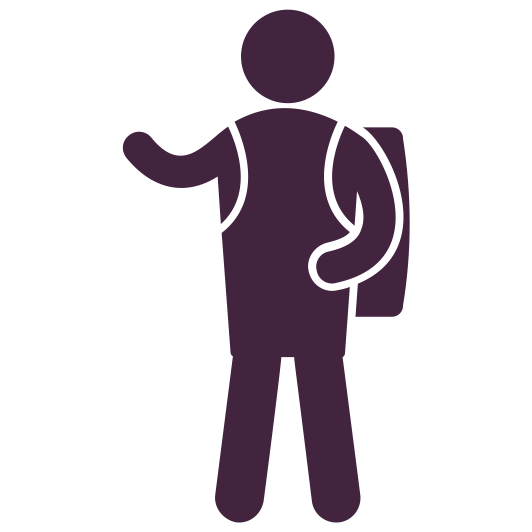 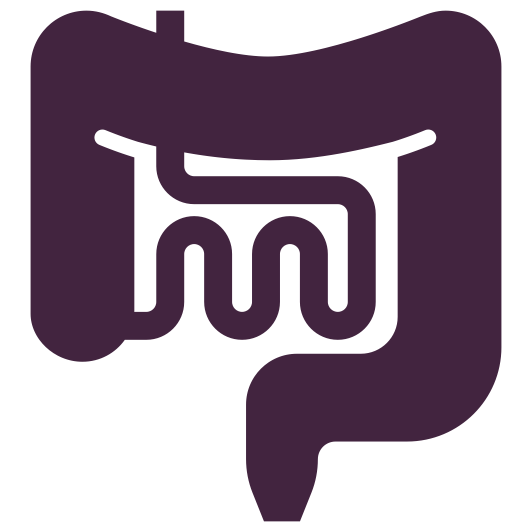 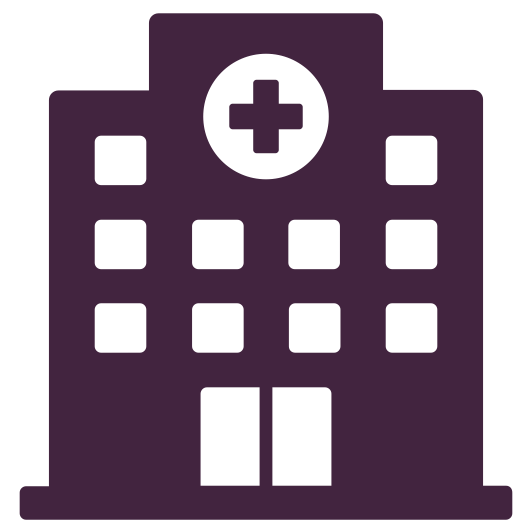 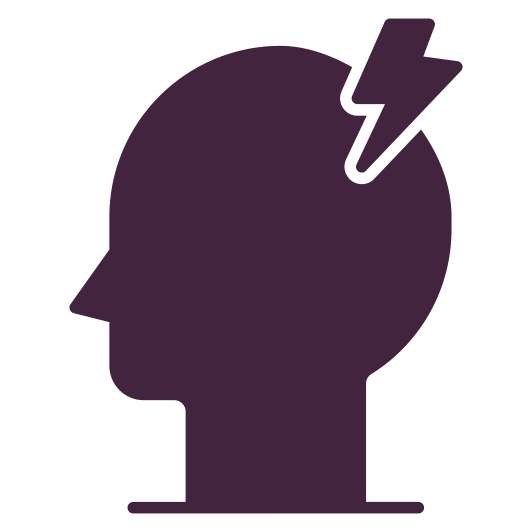 Evidence for the long-term effects of excessive crying are largely correlative and may be influenced by shared etiopathologies (eg, visceral hypersensitivity, intestinal dysmotility).[1]
Abusive head trauma (shaken baby syndrome)[2]
Functional GI disorders[1]
Migraine headaches[1]
Behavioral problems in childhood[1]
[1]. Indrio F et al. Nutrients. 2023;15(3):615. [2]. Barr RG et al. Child Abuse Negl. 2006;30(1):7-16.
Discussion questions [3-4 minutes]
How do you distinguish typical vs. excessive crying—or colic—in your practice? 
How do you differentiate normal and excessive crying when talking to caregivers?
When do you consider cow’s milk protein allergy or lactose intolerance as a source of crying? What signs do you look for?
Do you ever consider quantity of crying in addition to quality of crying when diagnosing colic (eg, the “rule of 3’s”)?
Evaluation for Excessive Crying or Colic
Colic is a symptom-based diagnosis[1]
Dependent on thorough clinical interview and physical examination

Other investigations may include:[1]
Urinalysis for afebrile urinary tract infection
Imaging on suspicion of fracture or abuse
Differential Diagnoses[1],[2]
Non-IgE-mediated cow’s milk or soy protein allergy
Lactose overload or malabsorption
Gastroesophageal reflux disease
If crying is acute onset:
Injury
Infection
Corneal abrasion
Hair tourniquet
Raised intracranial pressure
[1]. Grover G. In: Berkowitz CD (ed). Berkowitz’s Pediatrics. 6th ed. American Academy of Pediatrics; 2021. [2]. Royal Children’s Hospital Melbourne. August 2019. https://www.rch.org.au/clinicalguide/guideline_index/crying_baby_infant_distress/.
Discussion questions [~2-3 minutes]
What questions do you ask caregivers who present with concerns of excessive crying?
What warning signs or red flags do you look for when evaluating an infant with excessive crying?
When you see those warning signs, what are your next steps?
Newborn Crying and Connections to Gut Immaturity
Etiology of Colic: Proposed GI and Non-GI Causes
The causes of colic are multifactorial and associated with a complex interplay between infants and their environments.
Psychosocial
Neurobiological
Gastrointestinal
Caregiver stress and depression
Suboptimal parenting skills
Abnormal caregiver-infant interactions
Irritable temperament
Underdeveloped sensory processing capacity
CNS immaturity
Early forms of migraine
Cow’s milk protein allergy
Lactose intolerance
GI tract immaturity
GI inflammation due to dysbiosis
CNS, central nervous system.
Indrio F, Dargenio VN. Adv Exp Med Biol. 2024;1449:59-78.
Gut-Brain Axis, Microbiota, and Neuroendocrine Signaling
Gut-Brain Interactions and Colic[1]
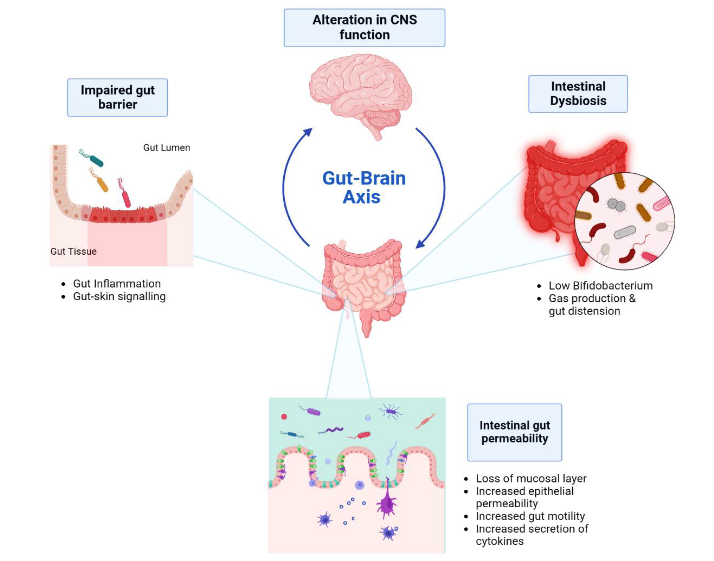 Dysbiosis can alter intestinal and neuroimmune development, potentially leading to:[2]
Disrupted gut motility
Increased intestinal barrier permeability
Increased visceral hypersensitivity
Altered bile acid composition
Image used under a Creative Commons license (CC BY 4.0). © The Authors.
[1]. Jahanabadi S et al. Phy Pha Com. 2022;2(2):159-175. [2]. Indrio F, Dargenio VN. Adv Exp Med Biol. 2024;1449:59-78.
Relationship Between Gut Dysbiosis and Colic
Distinct microbiome profiles in infants with colic:[1],[2]
Slower colonization rates
Less diversity and stability
Low in butyrate-producing species
Low in anti-inflammatory species (eg, Lactobacilli and Bifidobacteria)
High gas-producing and pro-inflammatory species (eg, Proteobacteria)
Factors associated with dysbiosis in infants with colic:[3]
Higher rates of intrapartum antibiotic exposure
Higher levels of markers for GI inflammation
[1]. de Weerth C et al. Pediatrics. 2013;131(2):e550-e558. [2]. Dubois NE et al. Biol Res Nurs. 2016;18(3):307-315. [3]. Indrio F, Dargenio VN. Adv Exp Med Biol. 2024;1449:59-78.
Discussion questions [3-4 minutes]
The gut-brain axis and the microbiome and their role in FGIDs are getting more attention; how do you explain these concepts to patients?
How can caregivers promote healthy microbiomes in infants?
Is there a role for prophylactic probiotics in preventing the development of FGIDs, colic in particular?
Clinical Management Strategies for Infantile Colic
Management of Infant Colic
Colic is a self-limited condition that typically resolves by 4 to 5 months of age.
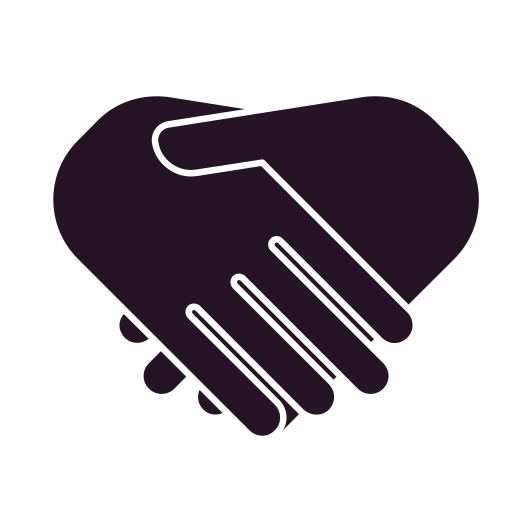 Consider the signs
Advise and support caregivers
Counsel on management
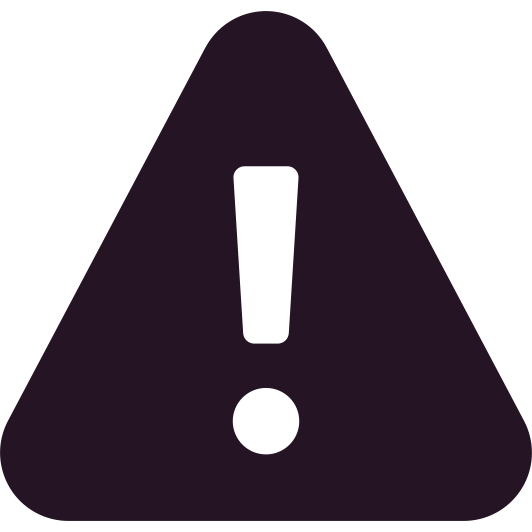 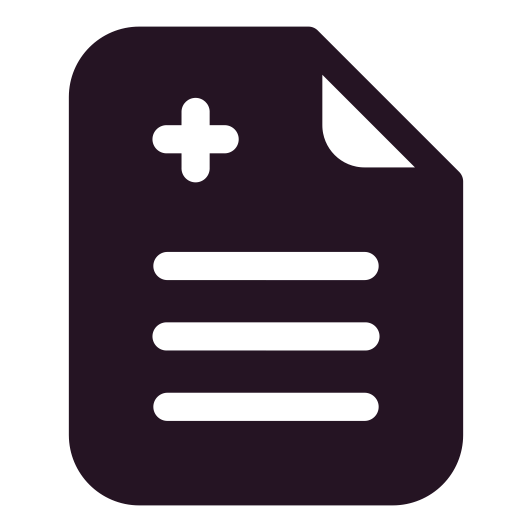 Evaluate for warning signs
Exclude protein allergy (usually presents with vomiting, diarrhea, weight loss)
Reassure on transitory nature of colic
Discuss crying as sign of other needs (eg, hunger, fatigue, discomfort, desire to be held and soothed)
Encourage continued breastfeeding
Consider nutritional management
Consider probiotics
Discuss lack of effectiveness of pharmacotherapies
Salvatore S et al. Acta Paediatr. 2018;107(9):1512-1520.
Effectiveness and Strength of Evidence for Common Colic Interventions
Strongest evidence
Weak or no evidence
Medications
Manual therapy
Unfavorable or no effect based on moderate- to low-quality evidence for simethicone or PPIs[1],[2]
Favorable effect based on moderate- to low-quality evidence[1]
Probiotics
Favorable effect based on high-quality evidence, particularly for Lactobacillus reuteri[1]
Caregiver training
Diet modifications
Favorable effect based on low-quality evidence[4]
Inconclusive effect based on very low quality of evidence[3]
[1]. Ellwood J et al. BMJ Open. 2020;10(2):e035405. [2]. Biagioli E et al. Cochrane Database Syst Rev. 2016;9(9):CD009999. [3]. Gordon M et al. Cochrane Database Syst Rev. 2018;10(10):CD011029. [4]. Gordon M et al. Cochrane Database Syst Rev. 2019;12(12):CD012459.
Probiotics for Infant Colic
The effects of probiotics are strain specific[1]
Lactobacillus reuteri DSM17938 was compared with placebo in a meta-analysis of RCTs[2]
Decreased crying/fussing by an average of 25.4 min/d
Increased likelihood of treatment success by 1.7×
Strong effect in breastfed infants; insignificant effect in formula-fed infants
Bifidobacterium animalis ssp lactis BB12 has been compared with placebo in 2 RCTs[3],[4]
Increased the rate of infants with treatment success beginning at 2 weeks
Decreased crying/fussing by an average of 35–45 min/d
Both strains are recommended by ESPGHAN for breastfed infants with colic[5]
ESPGHAN, European Society for Paediatric Gastroenterology, Hepatology and Nutrition; RCT, randomized controlled trial.
[1]. Indrio F, Dargenio VN. Adv Exp Med Biol. 2024;1449:59-78. [2]. Sung V et al. Pediatrics. 2018;141(1):e20171811. [3]. Nocerino R et al. Aliment Pharmacol Ther. 2020;51(1):110-120. [4]. Chen K et al. Benef Microbes. 2021;12(6):531-540. [5]. Szajewska H et al. J Pediatr Gastroenterol Nutr. 2023;76(2):232-247.
Discussion questions [~4-5 minutes]
How do you reassure the caregivers of infants with colic?
Do you typically recommend probiotics for infants with colic? Why or why not?
How do you counsel caregivers who want to trial maternal dietary modifications? 
How does your approach to colic management differ for breastfed vs formula-fed infants?
Supporting Caregivers and Families Through Infant Colic
Caregiver Reassurance and Educational Support
Caregivers of infants with colic report improved well-being after receiving support and education, independent of whether crying is reduced.[1]
Clinicians can empower caregivers and improve self-efficacy by counseling caregivers on:[1],[2]
How to evaluate infants for illness and injury
Methods to settle and soothe infants
Excessive crying may not be related to infant physiologic needs (i.e., they are not doing something “wrong”)
Maintaining their own well-being and coping skills
Available resources and support
[1]. Gilkerson L et al. Infant Ment Health J. 2020;41(2):232-245. [2]. St James-Roberts I et al. Health Technol Assess. 2019;23(56):1-144.
Soothing and Feeding Techniques for Managing Colic
Soothing Techniques
Feeding Techniques
Swaddling
Soothing sounds, shushing, or white noise
Swinging or rocking
Warm baths
Cradling or using a front carrier
Feeding in an upright position
Limit feeding times to about 10 minutes
Burping every 5-10 minutes
Decreasing the flow rate of nipples for bottle-fed infants
Encourage caregivers to experiment with options; infants may respond differently from episode to episode.
Grover G. In: Berkowitz CD (ed). Berkowitz’s Pediatrics. 6th ed. American Academy of Pediatrics; 2021.
Discussion questions [~3 minutes]
What are your favorite techniques for soothing colicky infants to share with caregivers?
What resources do you recommend to caregivers who are struggling with colic?
When do you recommend additional mental health support, such as cognitive behavioral therapy, to the caregivers of infants with colic?
How do you advise caregivers who feel that they do not have the time for CBT amidst caring for a newborn with colic?
Key Takeaways
Although colic is a self-limited condition, it can have potentially serious effects on caregiver well-being.
Colic is a functional GI disorder that is diagnosed based on a thorough clinical history and physical examination to rule out organic etiologies.
The causes of colic are multifactorial and associated with a complex interplay between infants and their environments.
Gut immaturity and dysbiosis may contribute to visceral hypersensitivity, gas production and distention, and inflammation.
Probiotics L reuteri DSM17938 and B animalis ssp lactis BB12 have been shown to improve symptoms of colic.
Caregiver reassurance and education are important components of colic management.